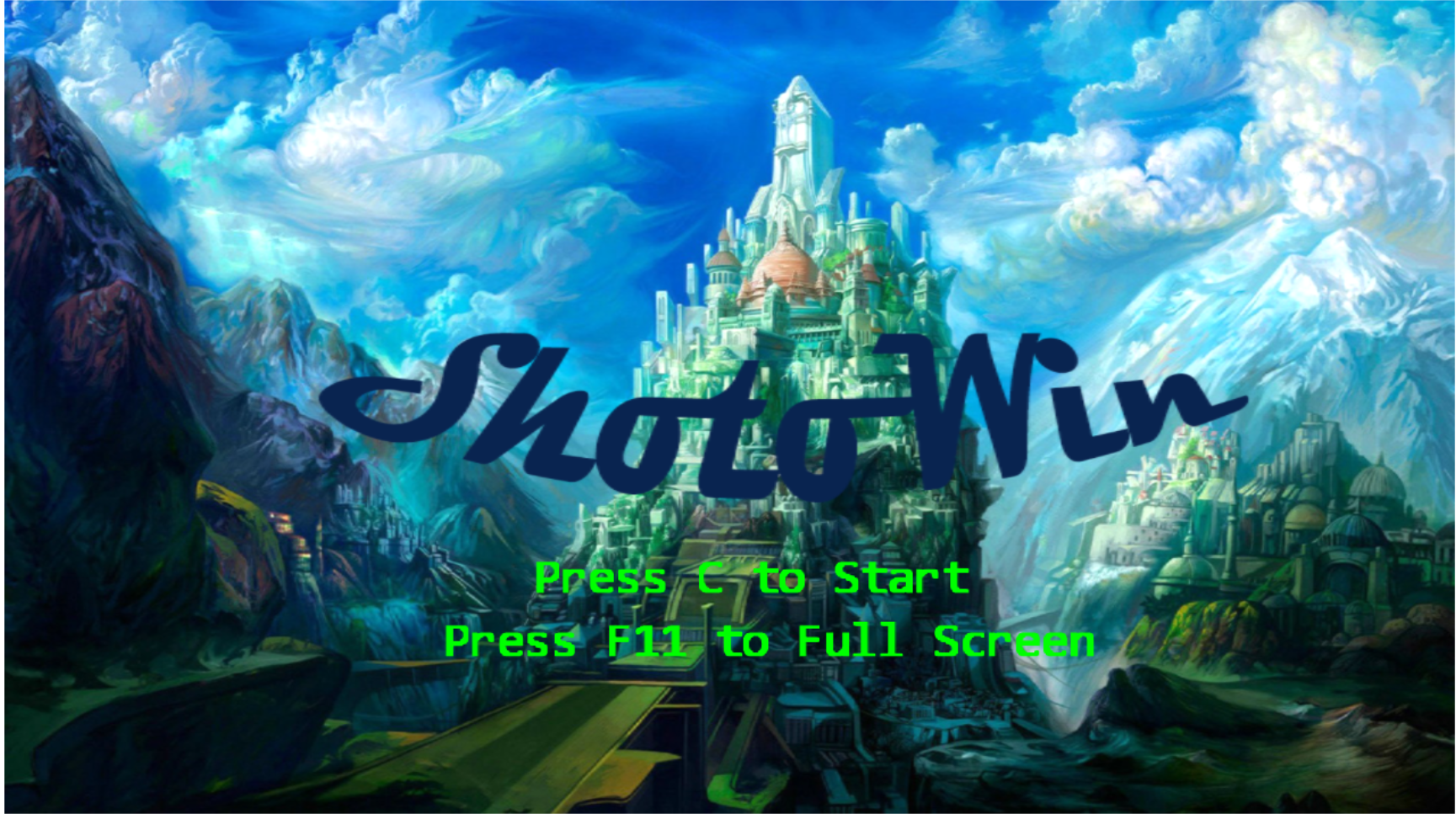 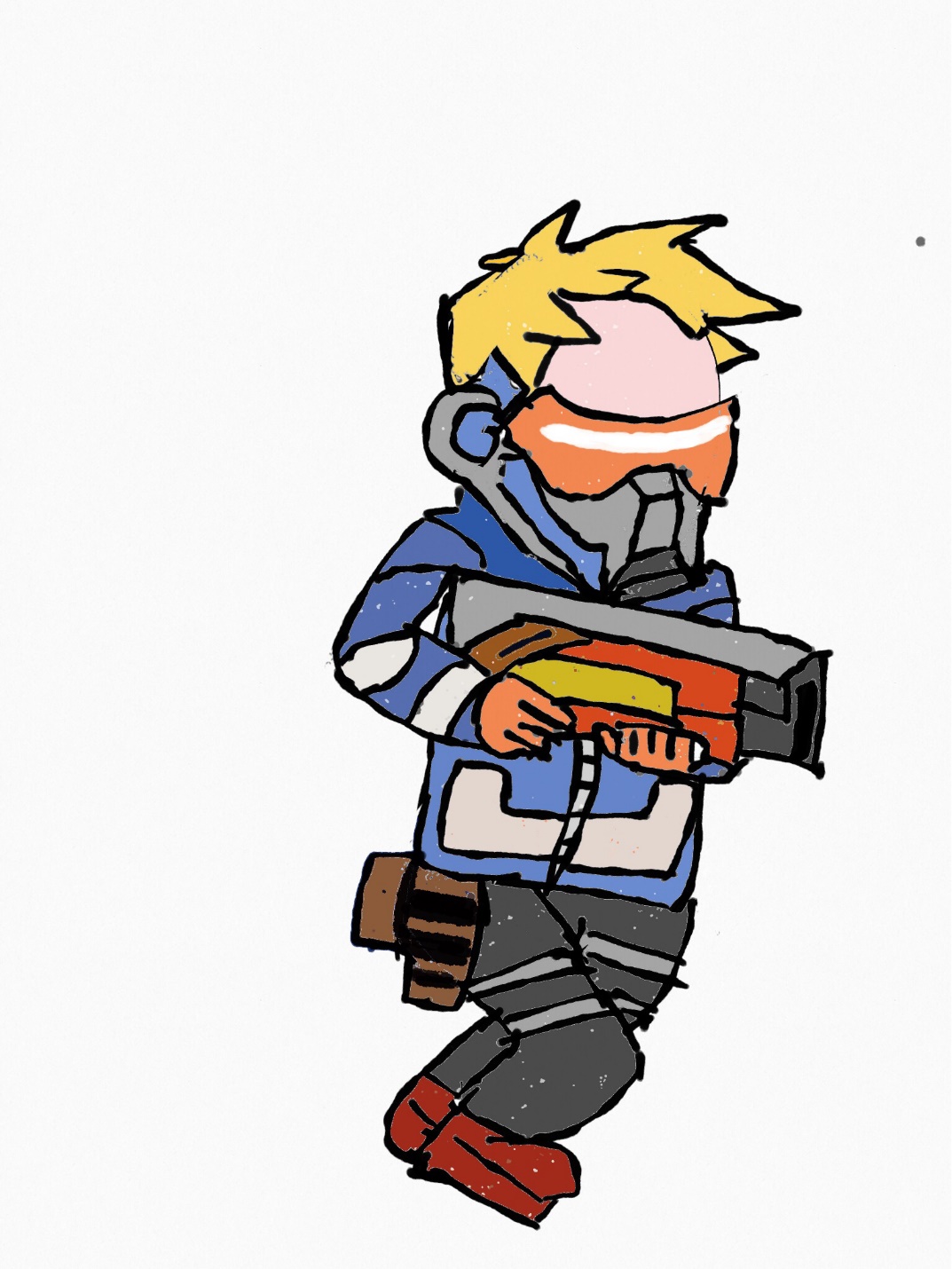 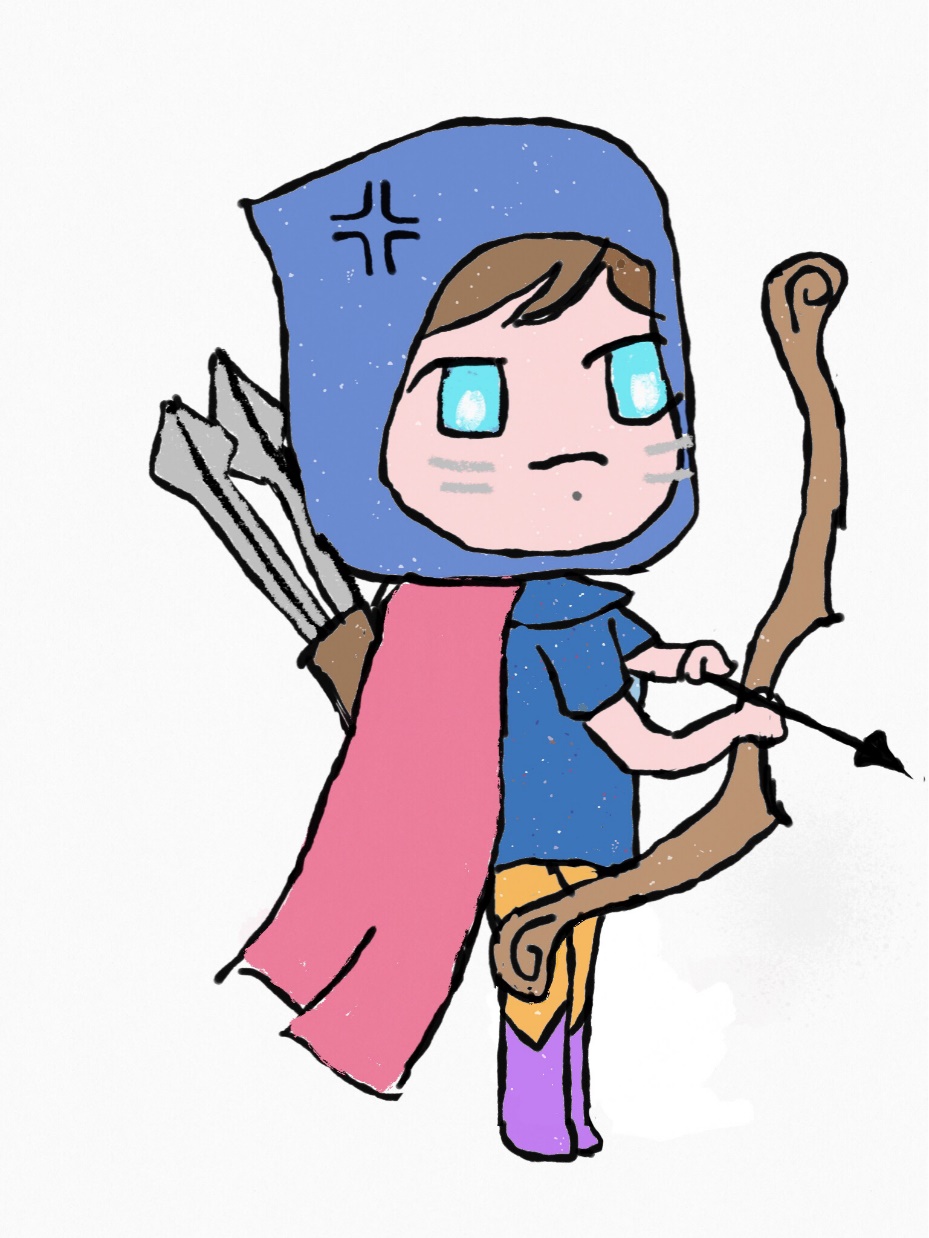 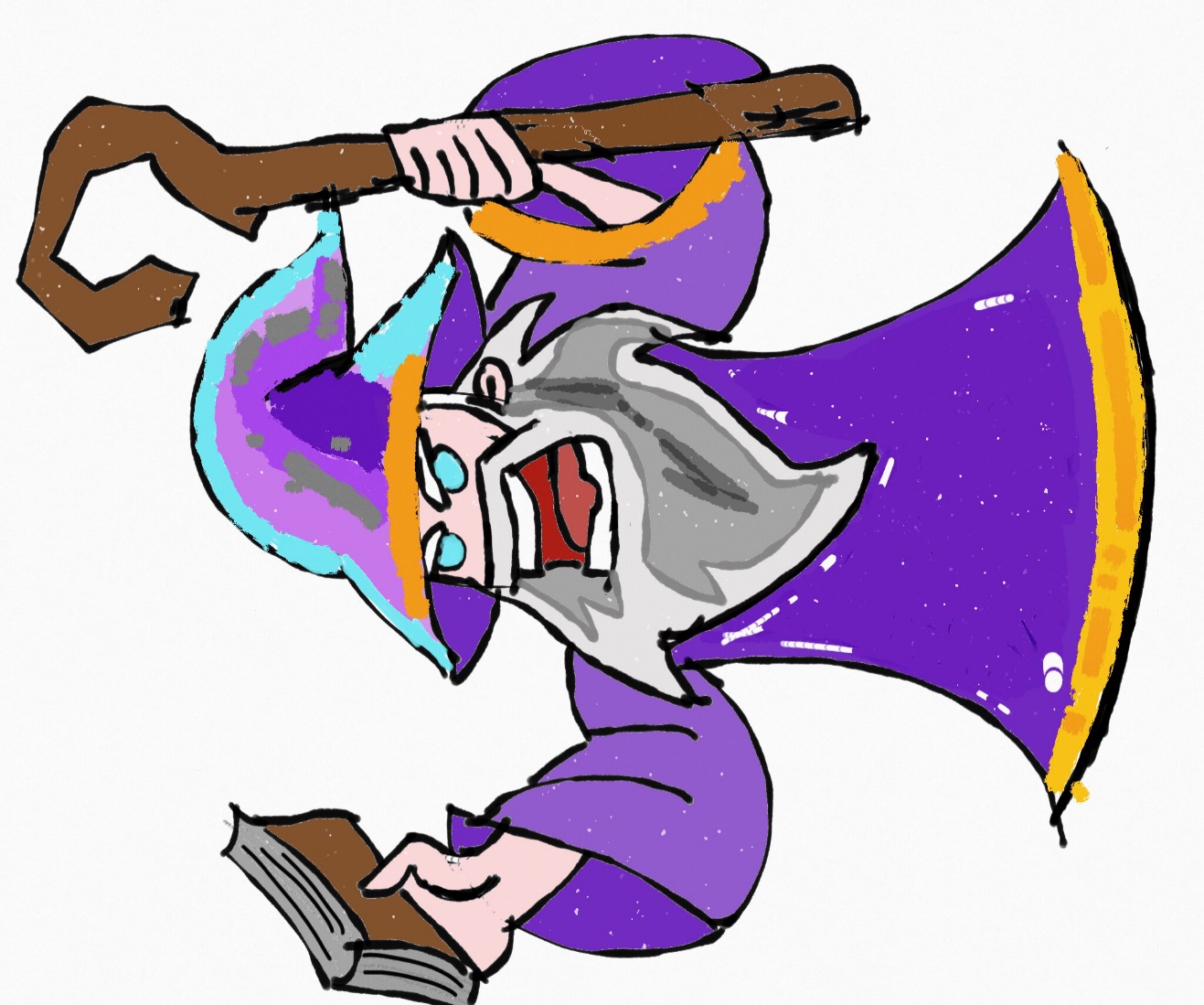 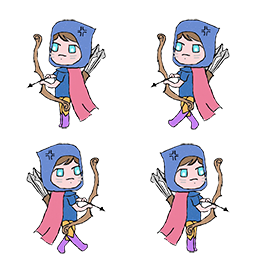 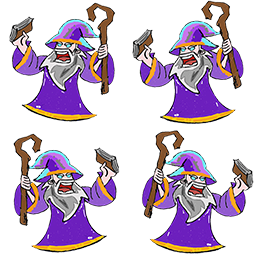 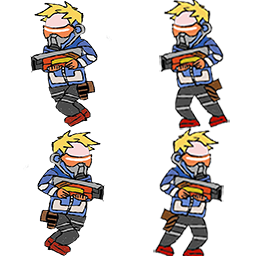 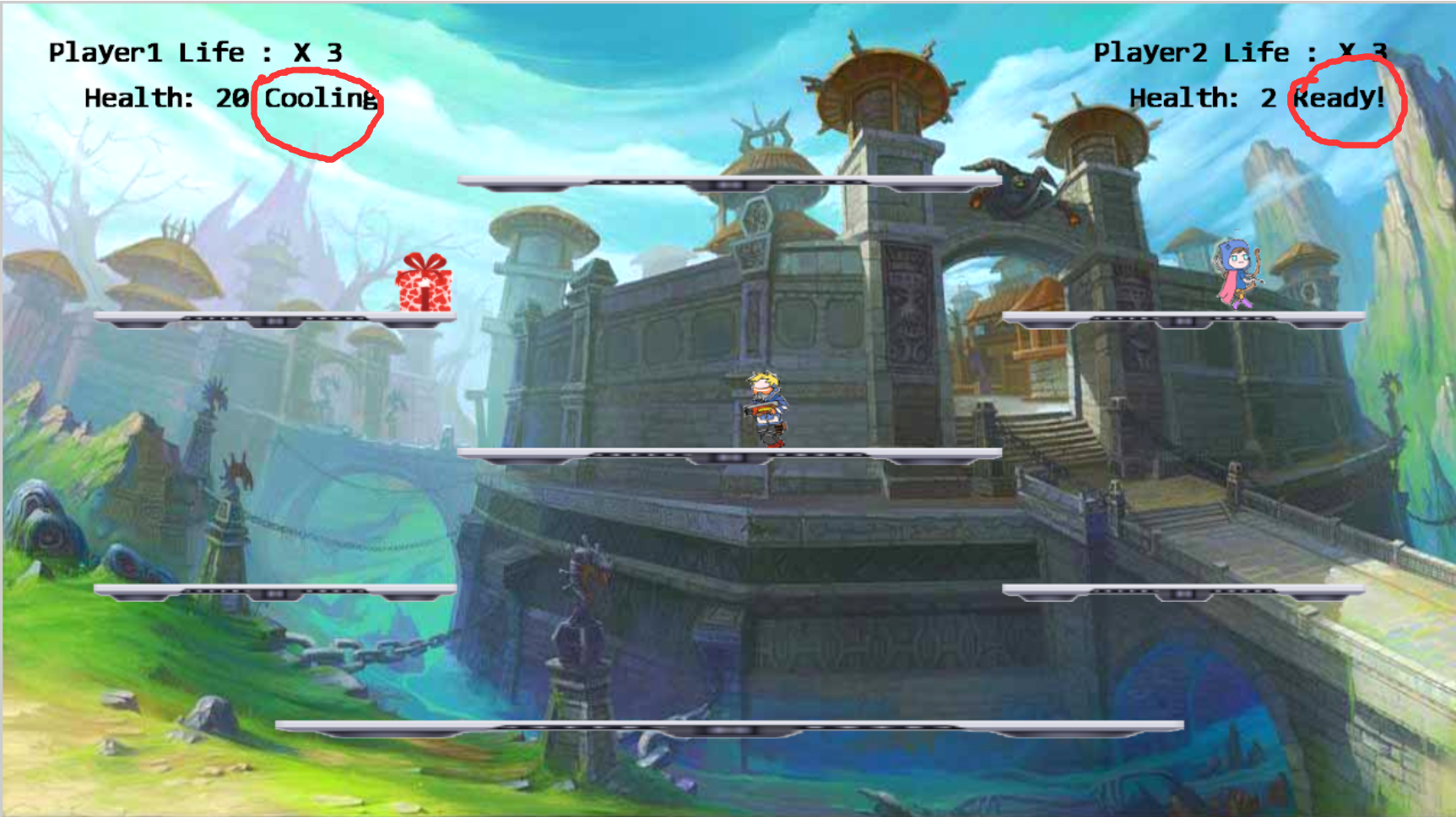 Gift  : 

Archer :  Tracing Arrow


Soldier : Sniper


Wizard : Angry shoot
Player 1 : W A S D 
Shoot: Space   Gift: E


Player 2: Up, Down, Left, Right Arrows
Shoot: L    Gift: K
In short：      ri3007b.co.nf/Group8/public_html/
Just Play !

It is Super Fun!!!

Remember : We are Group 8